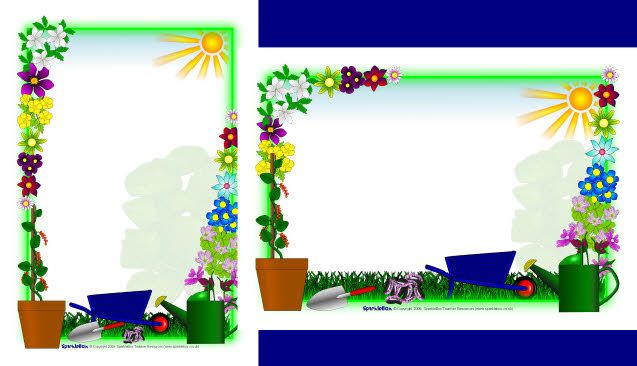 Педагогический проект «Труд за комнатными растениями»
Воспитатель: О. В. Прокудина
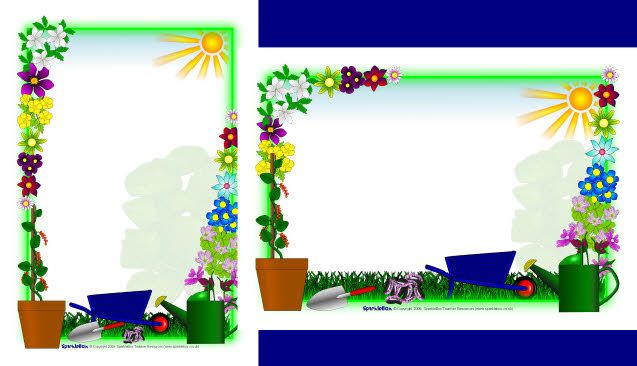 Актуальность проекта.
Экологическое воспитание является одним из направлений воспитательно-образовательной деятельности дошкольного учреждения. Это важное средство всестороннего развития ребенка-дошкольника, формирования системы знаний о природе и воспитания осознанного отношения к ней. Дети испытывают потребность в общении с природой. Они учатся любить природу, наблюдать, сопереживать, понимать, что наша Земля не сможет существовать без растений, так как они не только помогают нам дышать, но и лечат от болезней.
Данный проект предусматривает поисковую работу, выполнение творческих и практических заданий, трудовую деятельность, направлен на углубление знаний о комнатных растениях. Проект «Труд за комнатными растениями» позволяет объединить теоретические знания детей с практическими навыками, развить интерес к окружающему миру, значительно увеличить уровень трудовых умений и навыков. 
Проблема низко развита  потребность у детей к познанию природы, растительного мира, повышения экологической грамотности.
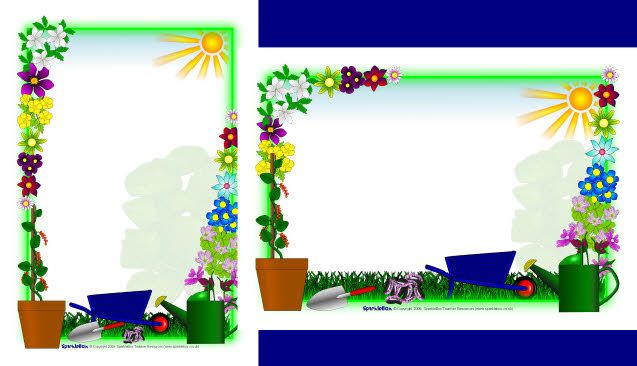 Цель: формирование знаний детей о комнатных растениях, развитие трудовых навыков ухода за комнатными растениями.
Задачи: 
- Расширять  знания детей о комнатных растениях и их значимости в жизни человека. 
-  Продолжать   знакомить    детей  со строением растений.
- Продолжать формировать умение договариваться между собой о распределении работы в подгруппах,  по уходу за растениями. 
- - - Развивать   познавательный  интерес и исследовательские навыки (умение сравнивать,  анализировать, делать выводы).
- Воспитывать интерес   к  труду   взрослых   по уходу    за растениями, желание   самим    оказать      посильную   помощь, бережное отношение и любовь к растениям, умение заботиться о них.
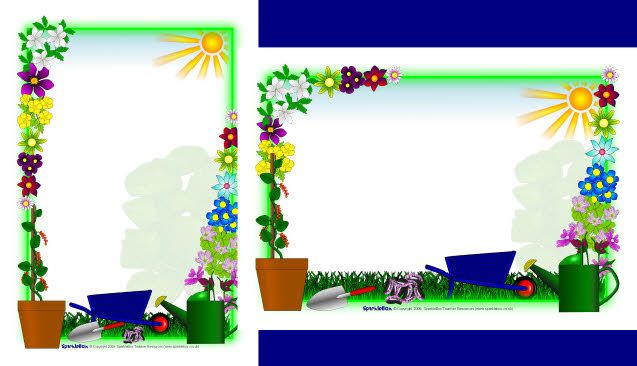 Участники проекта: 
- дети старшей группы, 
- воспитатель, 
родители.


Время проведения проекта  март  2025г. – май 2025г. (долгосрочный)


Тип проекта – исследовательский, познавательно-творческий.
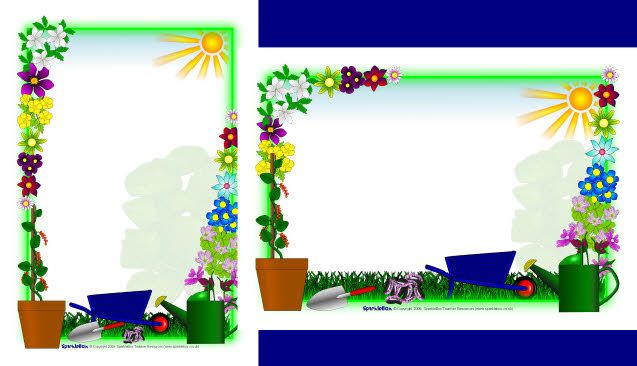 Т


Теоретическая значимость:  
Формирования активной позиции воспитанников и их полноценного участия в управлении образовательным процессом; формирование углублённых знаний детей о жизни  и условиях роста комнатных растений; воспитание бережного отношения к окружающей природе, чувства ответственности за свои поступки по отношению к объектам природы. 
 
Практическая значимость
расширение зелёного уголка в группе детского сада;
составление картотеки комнатных растений в детском саду;
составление картотеки дидактических игр по проблеме проекта;
распределение графика дежурных в уголке природы;
создание альбома «Наши комнатные растения» (детские рисунки  с описательными рассказами, составленными совместно со взрослыми).
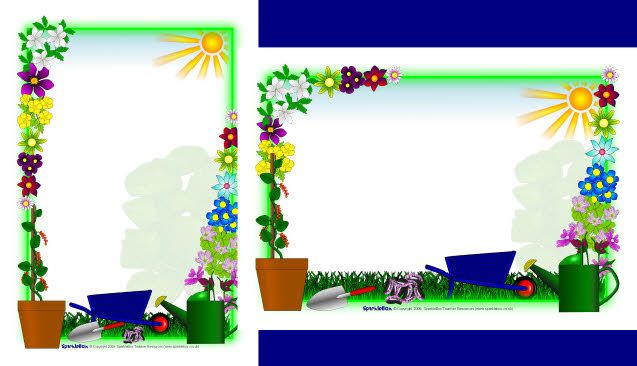 Новизна
Обогащение представлений дошкольников о комнатных растениях с учетом интеграции образовательных областей. Труд в уголке природы.


Ожидаемые  результаты
сформированы глубокие знания детей о комнатных растениях, уходе, размножении; 
повысилась активность участия родителей  в педагогическом процессе группы.
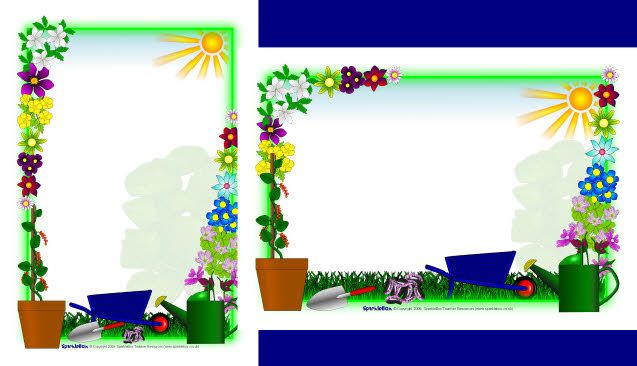 План мероприятий по реализации проекта:

Реализация проекта рассчитана на 3 месяцев и будет проходить в три этапа:

Предварительный этап с 03.03 2025 г. По14.03. 2025 г.


Практический этап с 17.03.2025 г. по 16.05.2025 г.


Обобщающий этап с 19.05.2025 г. по 30.05.2025г.
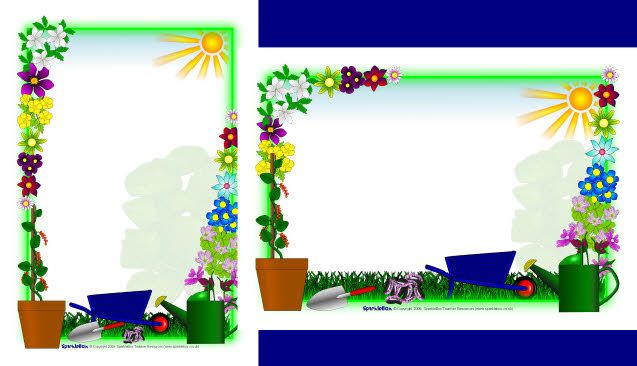 I этап предварительный
Задачи:
Разработать диагностический материал и выявить уровень знаний старших дошкольников по поставленной проблеме;
Провести анкетирование родителей по теме «Что Вы знаете о комнатных растениях?» 
Разработать план работы с детьми по формированию трудовых знаний и представлений о комнатных растениях;
II этап практический
Задачи:
Осуществить апробацию разработанного плана работы с детьми по формированию трудовых знаний и представлений о комнатных растениях;
Провести практические занятия и трудовых процессов с детьми (посадка ростков комнатных цветов, протирание широких листьев мягкой влажной тряпочкой, опрыскивание растений с мелкими листьями из пульверизатора и т.д.);
Организовать совместно с родителями и детьми выставку «Цветы своими руками».
III этап обобщающий
Задачи:
Выявить уровень знаний старших дошкольников по поставленной проблеме;
Обобщить результаты деятельности по теме проекта;
Определить наиболее эффективные пути дальнейшего развития проекта;
Подготовить материал в рамках обмена опытом с педагогами.
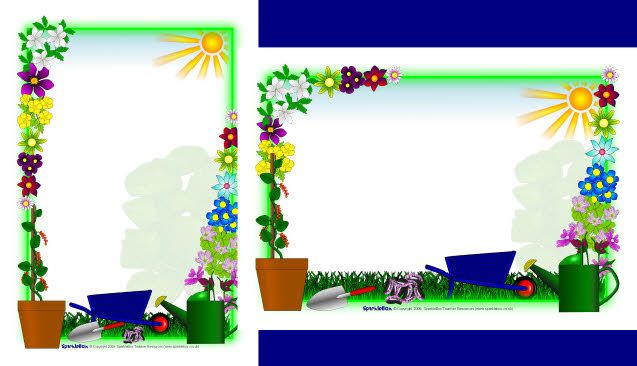 Ожидаемый результат проекта.
Дети понимают необходимость бережного и заботливого отношения к природе.
2. Освоение норм поведения в природном окружении и соблюдение их в практической деятельности и в быту.
3. Владение детьми информацией: что растению необходимо для роста, части растения, чем растения отличаются друг от друга,  как состояние растения зависит от ухода человеком.
4. Обогащение словарного запаса детей по данной теме.
5. Проявление активного отношения к объектам природы (действенной заботы, умения оценивать действия других людей по отношению к природе).
6. Расширение экологической среды группы.
7. Активное участие родителей в жизни группы.
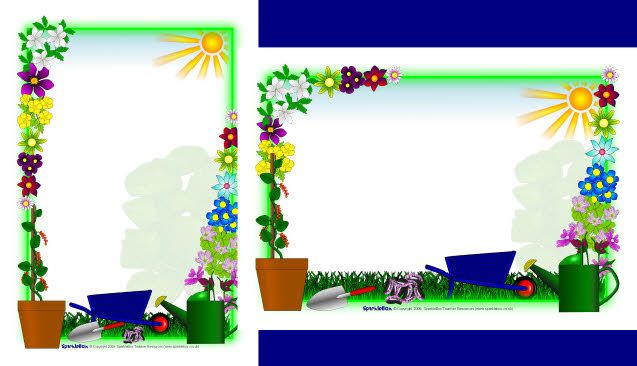 Прогностические результаты.
Дети, родители и педагоги получат возможность расширить знания о комнатных растениях, их значимости в жизни человека, сформировать практические  навыки ухода за комнатными растениями и расширить экологическую среду группы. 


Практическая значимость результатов.
- Имеющиеся результаты.
- Установлены партнерские отношения с родителями.
- Составлен план мероприятий, включающий разнообразные формы работы.